OBJECT PRONOUNS
Indirect Object Pronouns
Direct Object Pronouns
Prepositional Pronouns
Double Object Pronouns
INDIRECT OBJECT PRONOUNS
Noun:  a person, place, thing or idea
            (María, the city, the dogs, love)

Pronoun:  a word that takes the place of a noun
			(she, it, them)
Indirect Object Pronouns
Indirect Object:  to or for whom an action is 				done
(They are giving the gift to my siblings and I).

Indirect Object Pronoun:  replaces the I.O. noun
(They are giving the gift to us).
Indirect Object Pronouns
Indirect Object Pronouns
Ejemplos:

Ellos sirven a mí.
Ellos me sirven.

Doy el dinero a ti.
Te doy el dinero.

Nosotros compramos el regalo para ella.
Le compramos para ella.
Indirect Object Pronouns
Uds. cocinan para nosotros.
Nos cocinan.

Tú escribes a tus abuelos.
Les escribes.

What do you notice about the placement of the IO Pronouns?
Indirect Object Pronouns
Placement/Position
Before the conjugated verb
Attached to the end of an infinitive
Attached to the end of the present participle
Attached to the end of an affirmative 				command
Indirect Object Pronouns
Before the conjugated verb 
(this is the default position)

Ellos me dan el coche para mi cumpleaños.
Indirect Object Pronouns
Attached to the end of an infinitive

Ellos van a darme el coche para mi cumpleaños.
Indirect Object Pronouns
Attached to the end of the present participle (note that you may have to add an accent mark to maintain stress)

Ellos están dándome el coche para mi cumpleaños.
Indirect Object Pronouns
Attached to the end of an affirmative 				command 
(you may have to add an accent mark to maintain correct stress)

Carlota, cómprame el coche, por favor.
Prepositional Pronouns
used after a preposition (a, por, para, con, sin) to emphasize or reinforce to/for whom the action is being done to avoid confusion or ambiguity
Prepositional Pronouns
When mí, ti are used with con, they become conmigo and contigo respectively.
When sí is used with con, it becomes consigo (with him/her/you)
mí mismo/a = myself
ti mismo/a = your self
sí mismo/a(s) = himself/herself/themselves
Direct Object Pronouns
Direct Object:  the who or what after the verb

Direct Object Pronoun:  replaces the object  						noun
Examples:
I am calling Marta.
He buys bread daily.
We eat french fries.
Direct Object Pronouns
Direct Object Pronouns
Ejemplos:

Yo llamo a María. 		La llamo.
Él compra pan.      		Lo compra.
Comemos papas fritas.	Las comemos.
Ellos miran a nosotros.	Nos miran.	
Beto ama a mí.			Me ama.
Direct Object Pronouns
Placement/Position
Before the conjugated verb
Attached to the end of an infinitive
Attached to the end of the present participle
Attached to the end of an affirmative 				command
Direct Object Pronouns
Before the conjugated verb.
	
Comemos el helado. 
 Lo comemos.
Direct Object Pronouns
Attached to the end of an infinitive

Vamos a comprar el coche.     
Vamos a comprarlo.
Direct Object Pronouns
Attached to the end of a present participle
	(Note: you may have to add an accent mark to maintain stress)

Estamos escuchando la música.
Estamos escuchándola.
Direct Object Pronouns
Attached to the end of an affirmative 				command.
(Note:  you may have to add a written accent mark to maintain stress)

Marcos, compra la pizza, por favor.
Marcos, cómprala.
Double Object Pronouns
When both indirect and direct objects are used in a sentence, the indirect object pronoun precedes the direct object pronoun.
Double Object Pronouns
Me mandan las cartas en seguida.
Me las mandan.

Vas a dar los libros a nosotros.
Vas a dárnoslos.

Estoy cocinando el almuerzo para ti.
Estoy cocinándotelo.

Pablo, trae las plumas a mí, por favor.
Pablo, tráemelas, por favor.
Double Object Pronouns
¡OJO!  

Le and les change to se when used with lo, la, los, las.
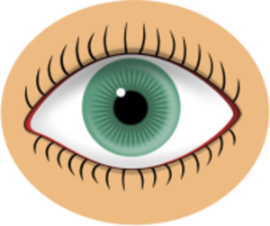 Double Object Pronouns
Marta escribe una carta a su abuela.
Marta le la escribe.
Marta se la escribe.

Compramos regalos para los niños.
Les los compramos.
Se los compramos.
Double Object Pronouns
Estamos preparando la tarea para el profe.
Estamos preparándolela.
Estamos preparándosela.